1
Sustainability- Principles and Practices
Chapter 13
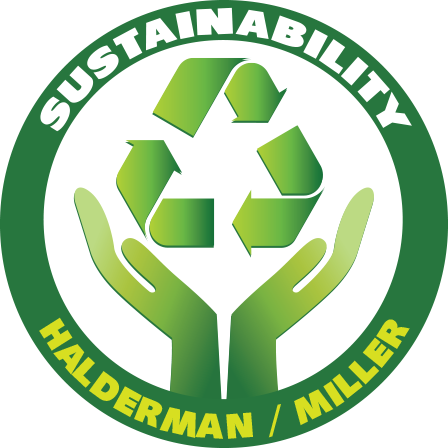 Internet-of-Things (IoT) & Sustainability
2
LEARNING OBJECTIVES
Discuss the evolution of the Internet
Explain the Internet-of-Things (IoT) 
Explain smart devices
Discuss the value of the Internet of Things
Describe how smart lighting devices can help sustainability
3
INTRODUCTION
Internet of Things (IoT) 
internet of physical connected devices or things
Smart devices, buildings and other items
With electronics, software, sensors, actuators
Network connectivity that enable these things 
Collect and exchange information
What is the IoT?: 12:30
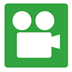 4
QUESTION 1:
Which of these is the connection of smart things and smart devices to control, collect, and exchange data?
a.	The Internet
b.	The Internet of Things
c.	People, Planet, and Profit
d.	The Intranet
5
ANSWER 1:
The Internet of Things
6
INTERNET 1.
Creation of Internet
J. C. R. Licklider created the first idea 
Computer network to allow general communications
Among computer users in his work in 1963
Appointed head of Behavioral Sciences and Command and Control programs at Defense Department's Advanced Research Projects Agency (ARPA) 
Created ARPNET
ARPA-sponsored researchers at various corporate
Distribute new software and other computer science results
7
INTERNET 1.
ARPA Issued Contracts To
University of California, Berkeley
Multics at the MIT
FIGURE 13-1 Idea was ARPANET.  1968, Bob Taylor had a plan for a computer network, and, after ARPA's approval, a quotation was sent to a 140 potential bidders.  ARPA considered only 2 contractors, and awarded contract to build network to BBN Technologies (Richard Bolt, [of MIT], Leo Beranek [MIT], and Robert Newman).
8
9
INTERNET 2.
Team Led by Frank Heart
BBN-proposed network closely followed 
MIT’S Bob Taylor's ARPA plan: 
Network composed of small computers 
Called Interface Message Processors (IMP)
Similar to later concept of routers 
Worked as gateways interconnecting local resources
10
INTERNET 3.
At Each Site IMPs
Performed store-and-forward packet switching functions
Interlocked with leased lines via modems
Host computers were connected to the IMPs
Via custom serial communication interfaces
System, including the hardware 
Packet switching software
11
INTERNET 4.
Each IMP Could Support Up 
4 local hosts, and could communicate 
with up to six remote IMPs via leased lines
Network connected one computer in Utah 
With 3 in California
Later, DOD allowed the universities 
Join network for sharing hardware & software resources
12
INTERNET 5.
1971 Start of Honeywell 316 as IMP
Configured as a Terminal Interface Processor (TIP) 
Provided terminal server support for up to 
63 ASCII Serial Terminals 
(American Society for Computer Science Information Interface) 
Through a multi-line controller in place of the hosts
316 configured with 40 kB of core memory for a TIP
13
INTERNET 6.
In 1983, TCP/IP (Transmission Control Protocol/Internet Protocol) 
One of Main protocols of Internet protocol suite 
Protocols replaced NCP as ARPANET's principal protocol
ARPANET then became one subnet of early Internet
History of the Internet: 3:41
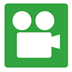 14
INTERNET 7.
ARPANET Decommissioned in 1990
Senator Al Gore in 1971 saw start of use of 316
An IMP that could also be configured 
Terminal Interface Processor (TIP)
Provided terminal server support for up to 63 ASCII 
Serial terminals through
Multi-line controller in place of one of the hosts
15
INTERNET 8.
The Internet
Global system of interconnected computer networks 
Use Internet protocol suite to link devices worldwide 
Using HTTP or Hypertech Transfer Protocol
Series of networks, consisting of 
Private, public, academic, business, & government networks
Linked by array of electronic, wireless, & optical networking
Applications of www (World Wide Web), electronic mail, telephony, and peer-to-peer networks for file sharing
16
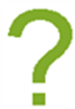 FREQUENTLY ASKED QUESTION?
Who Created the Internet?
The origins of the Internet date back to research commissioned by the U.S. Federal Government in 1960s to build robust, fault-tolerant communication via computer networks.  Vinton Gray Cerf is an American Internet pioneer, who is recognized as one of the fathers of the Internet sharing this title with TCP/IP co-inventor Bob Kahn.   His contributions have been acknowledged and lauded, repeatedly, with honorary degrees and awards that include: National Medal of Technology, Turing Award, Presidential Medal of Freedom, and the Marconi Prize along with membership in the National Academy of Engineering.
17
INTERNET 6.
Packet Switching
Today’s dominant basis for data communications 
Concept during ARPANET development
Digital networking communications method 
Groups all transmitted data into data blocks
Called packets, transmitted via a medium 
Shared by many simultaneous communication sessions
Voice & data communications had been based
Circuit switching
18
FIGURE 13-2 What happens in an Internet Minute
19
INTERNET 7.
High Performance Computing Act of 1991 (HPCA) 
Led to development of National Information Infrastructure 
Funding: National Research & Education Network (NREN)
NREN proposed to build communications networks
Interactive services, interoperable computer hardware 
Software, computers, databases, and consumer electronics
Put vast amounts of information available to both 
Public and private sectors.  It contained Internet devices such as
20
INTERNET 8.
NREN
Contained Internet devices such as:
Cameras, scanners, keyboards, phones, fax machines 
Computers, switches, compact disks, video and audio tape
Cable, wire, satellites, optical fiber transmission lines 
Microwave nets, switches, televisions, monitors, & printers
21
QUESTION 2:
Which of these was the  primary predecessor network of the Internet?
a. TCP/IP (Transmission Control Protocol/Internet Protocol)
b. World Wide Web or www
c. NREN (National Research and Education Network)
d. ARPANET (Advanced Research Projects Agency Network)
22
ANSWER 2:
ARPANET (Advanced Research Projects Agency Network)
23
QUESTION 3:
What is today’s dominant basis for data communications worldwide used by the Internet?
a.	Packet switching 
b.	Circuit switching 
c.	Network switching 
d.	Protocol switching
24
ANSWER 3:
Packet switching
25
INTERNET OF THINGS (IOT) & SUSTAINABILITY 1.
Internet of Things (IoT)
Devices or things and smart devices, buildings
Embedded with electronics, software, sensors, actuators, 
Enable these things to collect and exchange 
Lower energy use, sustain our environmental systems
GSI (Global Standards Initiative) on Internet of Things 
Infrastructure of information society
Smart Devices to be sensed and controlled remotely
26
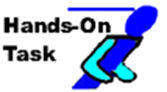 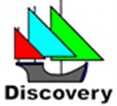 STUDENT ACTIVITY 2.
Download WORD file: Internet of things (IoT) in Your or the Team Life
27
SMART THINGS 1.
Smart Things Include: 
Control and automation of lighting, heating
Smart thermostat, ventilation, HVAC systems, security systems
Appliances such as 
Washer/dryers, robotic vacuums, air purifiers
Ovens or refrigerators/freezers
Use Wi-Fi for remote monitoring
Energy related to sustain our environment through conservation
28
FIGURE 13-4 Internet of things is physical connected devices & smart devices, buildings embedded with electronics, software, sensors, actuators, & network connectivity that enable these objects to collect & exchange data to lower energy use sustainability to sustain our ecological or environmental systems.
FIGURE 13-4 Physical Connected Devices or smart things can refer to a wide variety of devices such as lighting and thermostats, which are sustainability energy conservation related.  Smart things are a collection of hardware, software, data and service.  These things collect useful data with the help of various existing technologies and then independently flow the data between other smart devices
29
30
FIGURE 13-5 Smart devices is an electronic device, connected to other devices or networks via different wireless protocols such as Bluetooth, NFC, Wi-Fi, 4G, 5G
31
SMART DEVICE
Several Types Of Smart Devices
Smartphones, phablets and tablets, smartwatches, 
Smart bands and smart key chains
Device that exhibits some properties of 
Universal computing, including artificial intelligence.
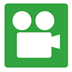 Will Smart Devices Succeed and Thrive in the Future: 18:24
32
HOME CONTROL BY SMART DEVICES
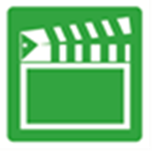 33
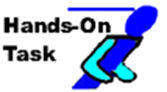 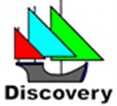 STUDENT ACTIVITY 3.
Download WORD file: Smart Appliances
34
IoT HISTORY 1.
1985 The Internet of Things, or IoT
Integration of people, processes and technology 
With connectable devices and sensors 
Enable remote monitoring, status, manipulation
Evaluation of trends of such devices
How it Works: Internet of Things: 3:39
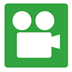 35
IoT HISTORY 2.
IOT Application toward Sustainability
Pew Research Internet Project in 2014 
Large majority of the technology Internet users
About 83% agreed with idea that Internet/Cloud of Things
Embedded and wearable computing have widespread 
Beneficial sustainability effects by 2025
Large number of devices being connected to Internet 
Moving us toward greater reduction in energy use
36
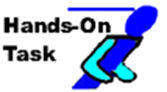 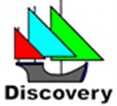 STUDENT ACTIVITY 1.
Download WORD file: How the Internet Has Improved Sustainability in My Life
37
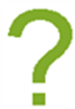 FREQUENTLY ASKED QUESTION?
What is the “Cloud”?
Cloud computing or storage is an Internet-based service provided by companies that uses REMOTE SERVERS. Because data and the computing are not performed locally, the term that is commonly used is that it is being performed in the cloud (Figure 13-6).
38
FIGURE 13-6 Cloud Computing.
39
IoT HISTORY 3.
Smart Devices 
IP address as a unique identifier
IPv4 (4.3 billion unique addresses)
IPv6 (6.3 billion unique addresses)
Larger address space required
Ability to network is limited by CPU power
Applications in environmental sensing and urban planning
Leads toward greater sustainability
40
FIGURE 13-8 shows a Smart Refrigerator, which is a smart thing being controlled by a smart phone device, which becomes a smart manager.  Each company has its own standards, modules, hubs, and brands that might make the appliance smarter, but can certainly make a layman feel dumb.
41
IoT HISTORY 4.
Amazon Devices
Amazon's Alexa is voice control interface
Install on your Smartphone SEE Figure 13-8
Ask your appliance questions 
Echo and Echo Dot, SEE Figure 13-9
Placed around home, you can talk to for interaction 
With any connected appliance
Dash Replenishment, SEE Figure 13-10
Automatically count off the number of detergent pods left
42
FIGURE 13-8 Amazon's Alexa is a voice control interface you can install on your Smartphone.
FIGURE 13-9 Amazon's Echo and Echo Dot are devices placed around the home that you can talk to for interaction with any connected appliance.
43
44
QUESTION 4:
Which of these is a voice control interface you can install on your iPhone to ask your appliance questions “How much time until my roast is finished?"
a.	Amazon Echo 
b.	Bosch Home Connect.
c.	Amazon Alexa
d.	Dash Replenishment
45
ANSWER 4:
Amazon Alexa
FIGURE 13-10 Dash Replenishment is another Amazon service. If your dishwasher, for example, supports Dash Replenishment, it will automatically count off the number of detergent pods it knows you have left, and automatically purchase new pods from Amazon which will arrive before you run out
46
FIGURE 13-11 Media experts look at big data as so many actionable points of information about millions of people.
47
48
IoT MEDIA AND BIG DATA
Data-Mining & Capture
Retrieval and retention of information 
From a document using methods other than data entry
Ability to automate this information retrieval 
Data entry would be inefficient, costly or inapplicable.  
Opportunity to measure, collect and analyze 
Behavioral statistic data with regard to 
World is doing or not doing to sustain environment
49
FIGURE 13-12 Data capture workflow
50
ENVIRONMENTAL SUSTAINABILITY MONITORING 1.
Sensors Used To Monitor
Environmental monitoring applications of 
Sensors to assist in environmental protection
Monitoring air or water quality, atmospheric 
Soil conditions toward greater sustainability
Devices connected to the Internet
Means earthquake or tsunami early-warning systems 
Used by emergency services to provide more effective aid
51
ENVIRONMENTAL SUSTAINABILITY MONITORING 2.
IoT in Manufacturing Toward Sustainability
Smart device systems 
Enable rapid manufacturing of new products
Dynamic response to product demands
Real-time optimization of manufacturing production
Reduce energy consumption and conserve material use
Smart manufacturing management systems 
Integrated with Smart Grid enabling real-time energy optimization
52
ENVIRONMENTAL SUSTAINABILITY MONITORING 3.
IoT in Energy Management Toward Sustainability
Sensing and actuation systems
Connected to Cloud can optimize 
Energy consumption through precise measuring
Integrated into all forms of energy consuming devices 
(switches, power outlets, bulbs, televisions, etc.)
Communicate with the utility supply company
53
FIGURE 13-13 Meter Hero is a Web-based utility monitoring tool, which is designed to inspire the conservation of water and energy through cash rebates sponsored by businesses with sustainability goals.
54
FIGURE 13-14 smart device monitoring of home energy accountHome energy management is possible using your smart phone.
55
FIGURE 13-15 part of home automation called smart lighting.  Smart bulbs can be controlled directly from your smartphone.
56
ENVIRONMENTAL SUSTAINABILITY MONITORING 4.
Smart Switch or System 
Designed with a solenoid controlled ON/OFF switch
Immediately turn light or system off or on 
From anywhere
You operate smart light switch or system with your smart device
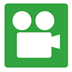 IoT Smart Lighting Talk: 35:04
57
FIGURE 13-16 City Street lights smart lighting can also be controlled via smart devices.
58
IOT TRANSPORTATION
IoT Control Across Transportation Systems
Used for: 
Self-driving vehicles, roadway management, driver interface
Interaction between transport system components
Smart things permits inter/intra vehicular communication
Smart traffic control
Smart parking, toll collection systems
Logistic & fleet management, self-vehicle control, road assistance
Sustain our natural resources
59
QUESTION 5:
A _____________________ can be designed with a solenoid controlled ON/OFF switch so you can immediately turn the light or system off or on from anywhere 
a.	Smart phone
b.	Smart switch
c.	Smart controller
d.	Smart Bulb
60
ANSWER 5:
Smart switch
61
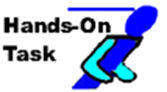 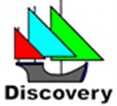 STUDENT ACTIVITY 4.
Smart Lighting
Download WORD file:
62
Summary (1 of 4)
The Internet is a global system of interconnected computer networks that use the Internet protocol suite to link devices worldwide using HTTP or Hypertech Transfer Protocol.  It is a series of networks that consists of private, public, academic, business, and government networks of local to global scope, linked by a broad array of electronic, wireless, and optical networking technologies.  
The precursor to the Internet upon which it was founded was ARPANET (Advanced Research Projects Agency Network); an early packet switching US Department of Defense network and the first network to implement the protocol suite TCP/IP (Transmission Control Protocol/Internet Protocol).
Packet switching is today’s dominant basis for data communications worldwide.  It is a digital networking communications method that groups all transmitted data into data blocks, called packets, which are transmitted via a medium that may be shared by many simultaneous communication sessions.
63
Summary (2 of 4)
The High Performance Computing Act of 1991 (HPCA) led to the development of the National Information Infrastructure and the funding of the National Research and Education Network (NREN), which became the Internet of today.
NREN would contain Internet devices such as: cameras, scanners, keyboards, telephones, fax machines, computers, switches, compact disks, video and audio tape, cable, wire, satellites, optical fiber transmission lines, microwave nets, switches, televisions, monitors, and printers used to transmit, store, process, and display voice, data, and images 
The Internet of things (IoT) is the internet of physical connected devices or things and smart devices, buildings and other items that are embedded with electronics, software, sensors, actuators, and network connectivity that enable these things to collect and exchange information and promote sustainability.
64
Summary (3 of 4)
IoT allows Smart Devices to be sensed and controlled remotely across existing network infrastructure.  This action creates an opportunity for more direct integration of the physical world into computer-based world, which improves efficiency, accuracy and financials.
A smart device is an electronic device, connected to other devices or networks via different wireless protocols such as Bluetooth, NFC, Wi-Fi, 3G, etc., that can operate to some degree interactively and independently.  
Smart devices are: smartphones, phablets and tablets, smartwatches, smart bands and smart key chains.  Smart device can also refer to a device that exhibits some properties of universal computing.
Smart Things: devices that control and automation of lighting, heating, ventilation, air conditioning (HVAC) systems, security systems, and appliances such as washer/dryers, robotic vacuums, air purifiers, ovens or refrigerators/freezers that use Wi-Fi for remote monitoring.
65
Summary (4 of 4)
Appliance manufacturers are offering smart connectivity, promising convenience features such as: remote control, automatic supply replenishment, or intelligent energy consumption.  
IoT sensing and actuation systems, connected to the Cloud can optimize energy consumption through precise measuring.  These smart devices can be integrated into all forms of energy consuming devices (switches, power outlets, bulbs, televisions, etc.) and be able to communicate with the utility supply companies.  
IoT pertinent to the Smart Grid because it provides systems to gather and act on energy and power-related information in an automated way with the objective of improving: efficiency, reliability, economics, and sustainability of electricity.
Meter Hero is a Web-based utility monitoring tool, which is designed to inspire the conservation of water and energy through cash rebates.
Smart lighting is used to control the lights and therefore energy consumption.  A smart switch or system can be designed with a solenoid controlled ON/OFF switch so you can immediately turn the light or system off or on from anywhere and can also monitor you energy account.